Connecting the unconnected
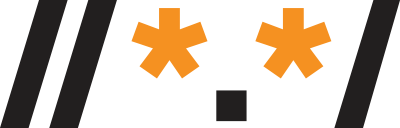 Abdalmonem Galila: Universal Acceptance Ambassador
Duration: 30 Min
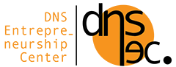 Every thing is about the end user
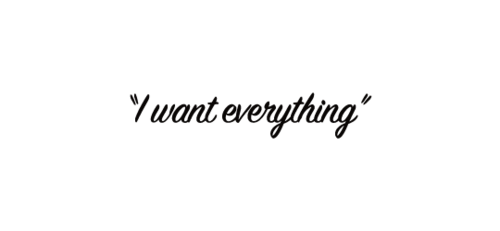 [Speaker Notes: UTF-8 is a standard way of storing Unicode code points (characters and modifiers) in 8-bit bytes.]
Name 
Abdalmonem Galila

Occupation
Deputy Manager .Masr “.مصر” IDN ccTLD “NTRA”

Backgrounds
Technical “ex. *unix, programing, administrations”
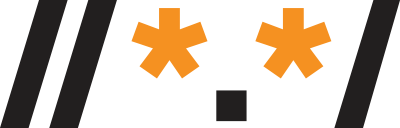 User Rights
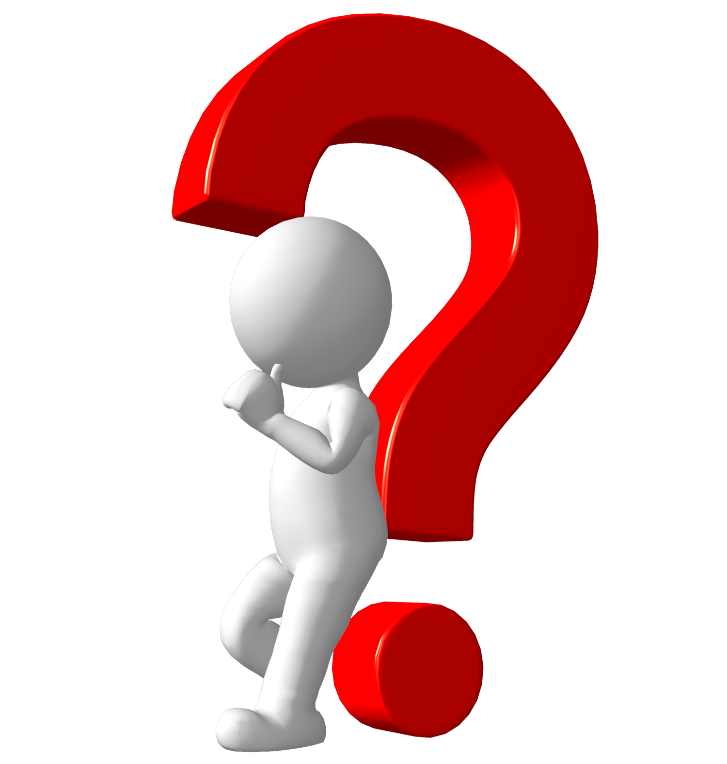 Do I have the right to access the internet with my own local language for a domain name

Do I have the right to have an email address in my own local language
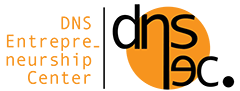 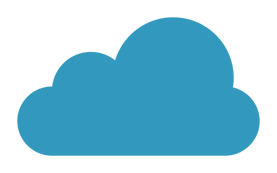 http://سجل.مصر



مشرف@اختبار-سجل.مصر


http://وزارة-الاتصالات.مصر
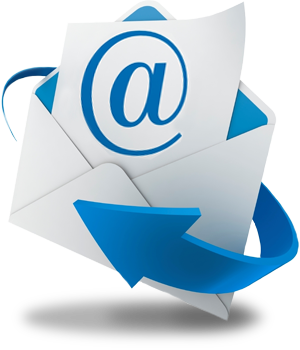 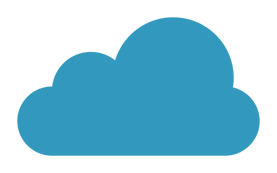 Contents1
Warm Up Exercise
Some Statistics
Internationalized Domain Names
Why IDNs
User Perception
Some Statistics
Email Address Internationalization
Why EAIs
User Perception
Issues With The Current Systems
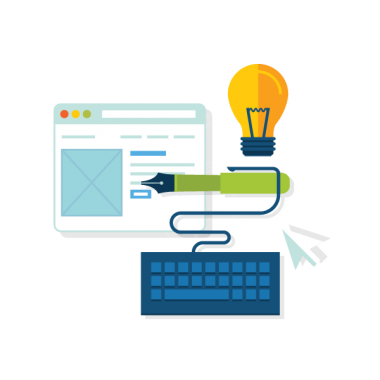 Contents2
Universal Acceptance “UA” Steering Group “UASG”
UA in a Nutshell
Verbs Of UA Readiness
Conclusion 
Q & A
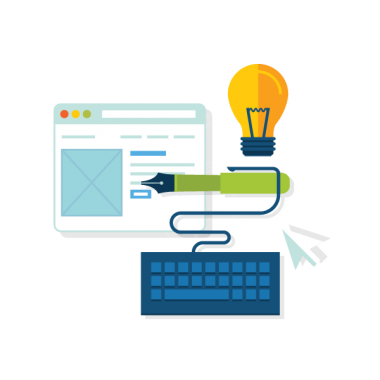 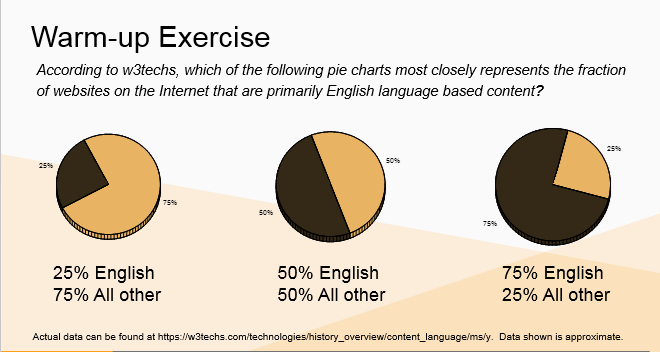 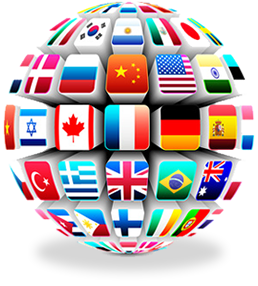 Why there is a  need for a multilingual website
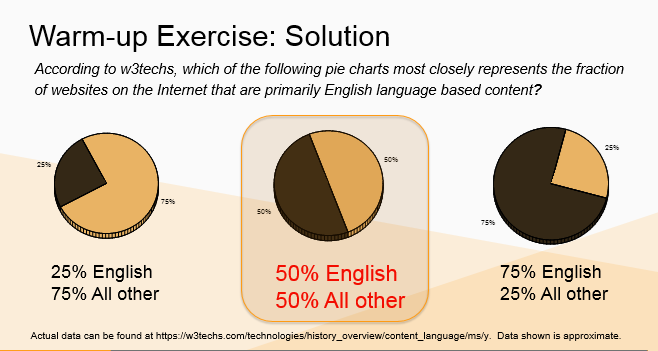 Some statistics
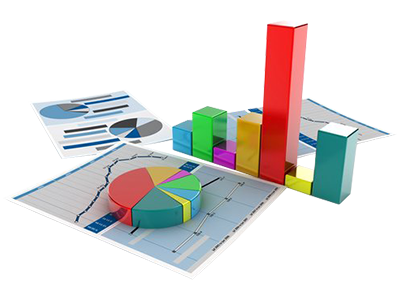 Top Ten Languages Used Online
Internet Users By Language
Internet Users Growth
Twitters Usage
Top ten languages used online
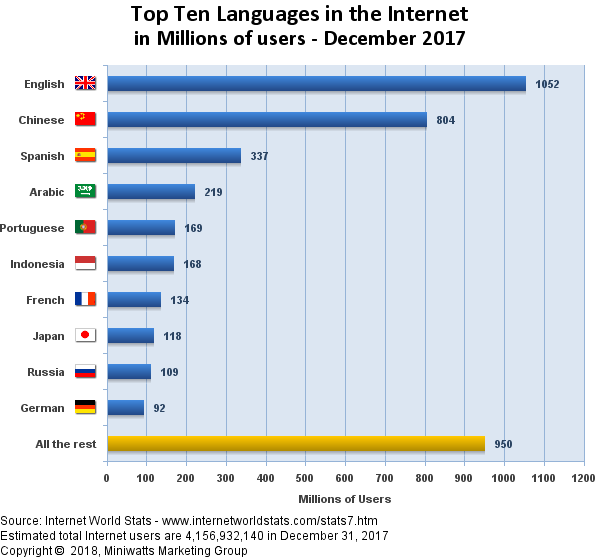 Source : http://www.internetworldstats.com
Some statistics
Source : http://www.internetworldstats.com
Some statistics
Source : http://www.internetworldstats.com
Some statistics
Distribution of twitter usage in the Middle East and North Africa in 2016, by language
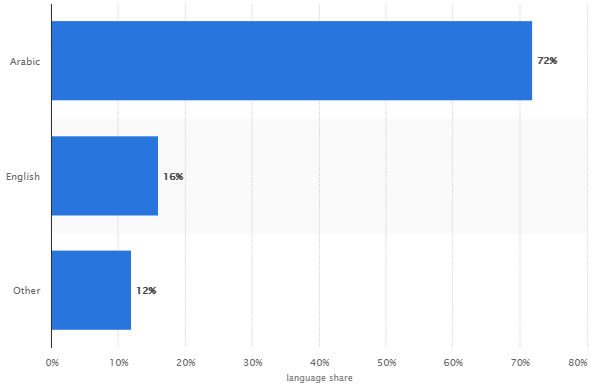 Source : https://www.statista.com
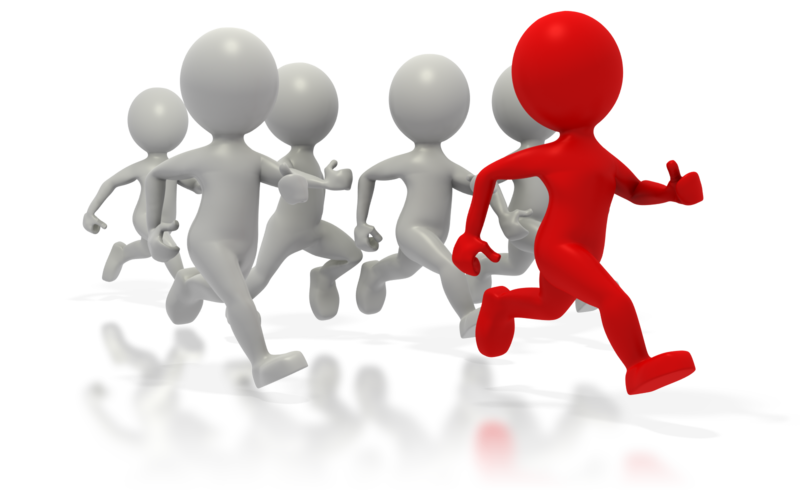 What are the messages driven from the above exercise ?
Internationalized domain names
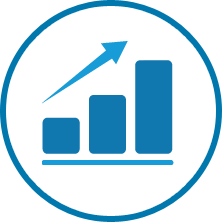 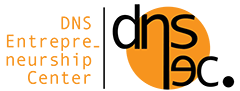 What’s Changed?!
TLD not just in English 
TLD not just 2 or 3 characters (2001)
Domain Names list no longer static (2013)
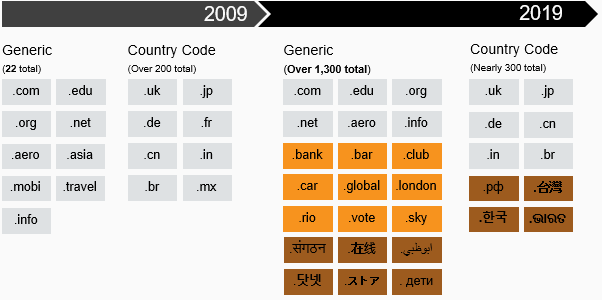 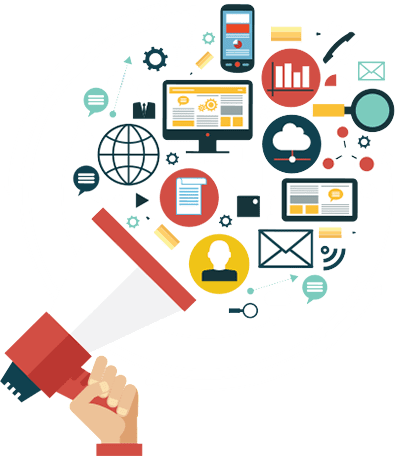 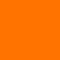 7
Why idns
User perception
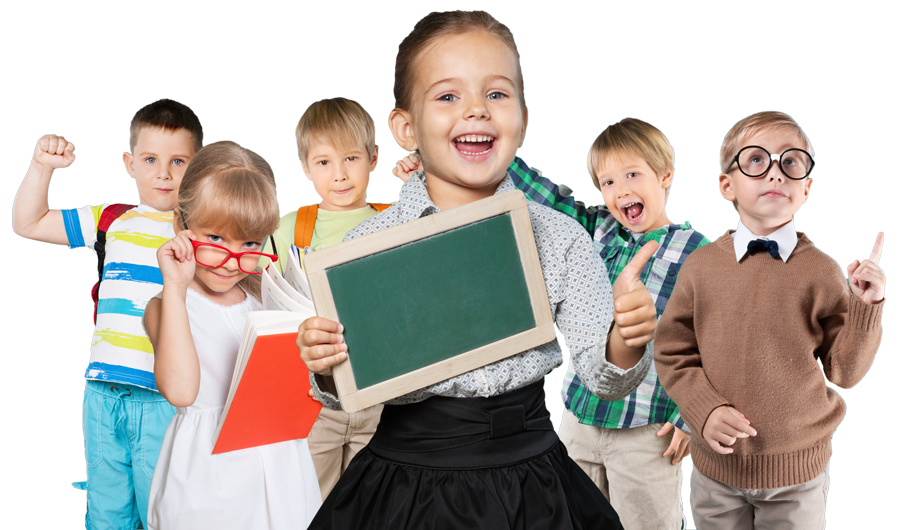 Some statistics
How Much Email Do We Use Daily?
201.4+ Billion Emails Sent/Received Per Day Worldwide
8.3+ Billion Emails Sent/Received Per Hour Worldwide
4.9 Billions Worldwide Email Accounts Expected By 2017
Source :-https://www.radicati.com/
Some statistics
Only 26% of internet users are English users.
Source : http://www.internetworldstats.com
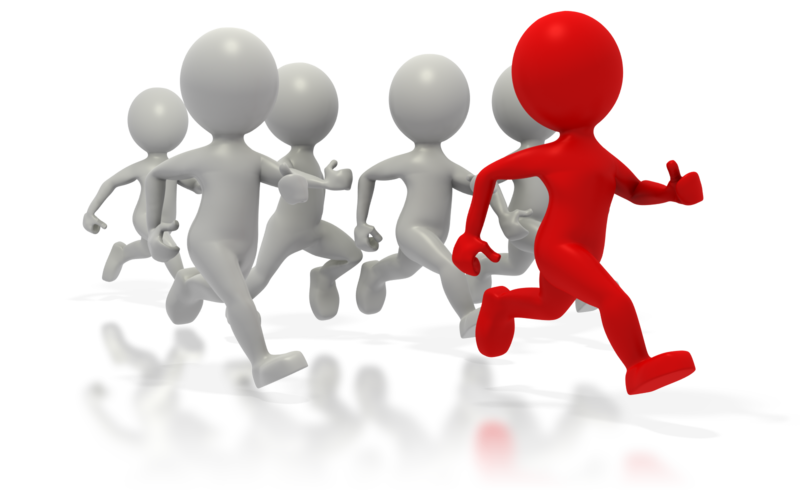 What are the messages driven from the above statistics ?
E-Mail is the most popular used application Worldwide.

Number of E-Mail accounts still increasing.

Non-English users more than English users
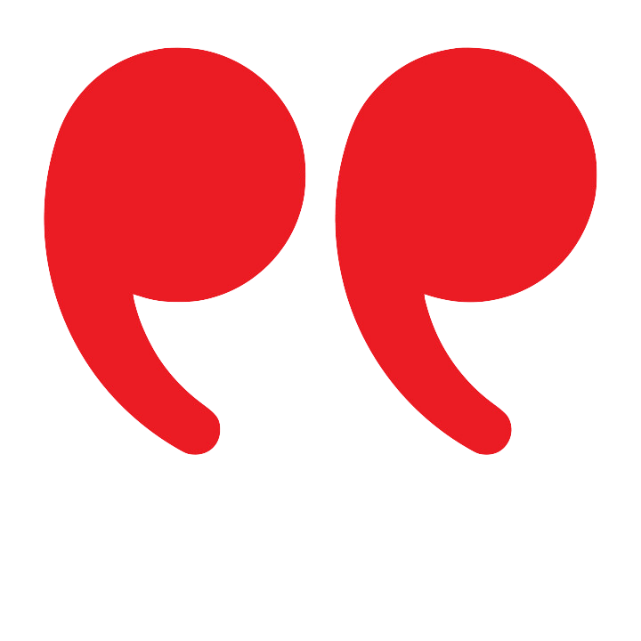 Email Address Internationalization
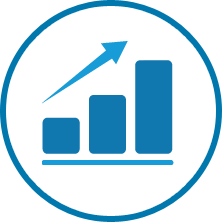 Why eai
Keep my online identity through using my own local language.
Preserve my local cultural and traditional heritage.
Easier to remember and to communicate will with other online users.
IDN, local content websites  and EAI.
It is natural to use local language to access your email for the people around the world.
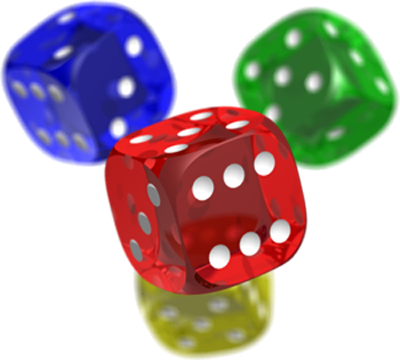 User Expectation
Issues With The Current Systems
You can't get a HTTPs certificate for your IDN name
There some issues related to mixing between LTR and RTL scripts in the same label
You can’t sign up for social media’s like Facebook, Twitter ….etc. using you EAI address
Some of the email servers does not support EAI
Some of the email clients does not process EAI addresses correctly
Most of the internet enabled applications could not handle domain names or email address using the new gTLDs
Current systems
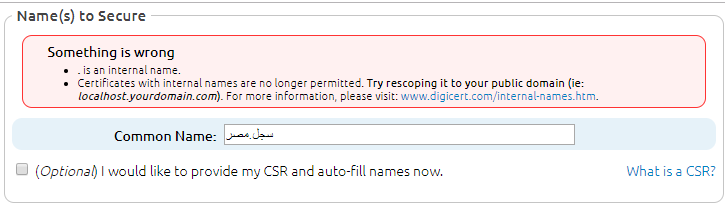 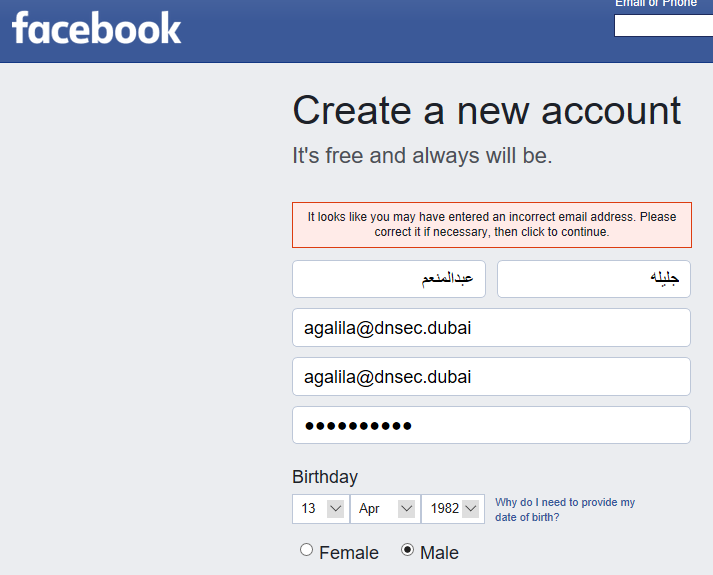 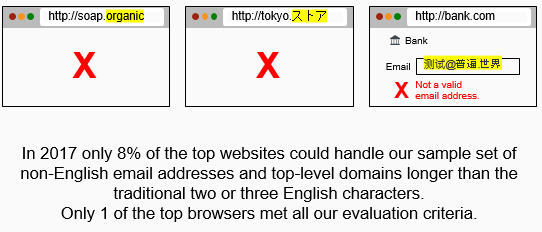 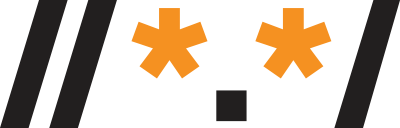 User Rights
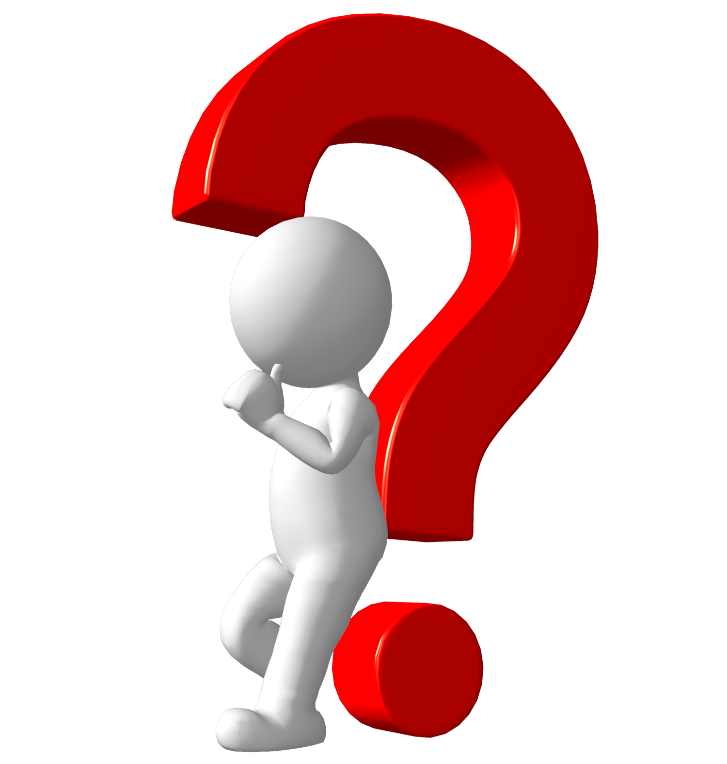 Do I have the right to use internet enabled applications, systems, devices  which can handle my local language domain name correctly

Do I have the right to use internet enabled applications, systems, devices  which can handle my an email address in my own local language
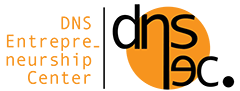 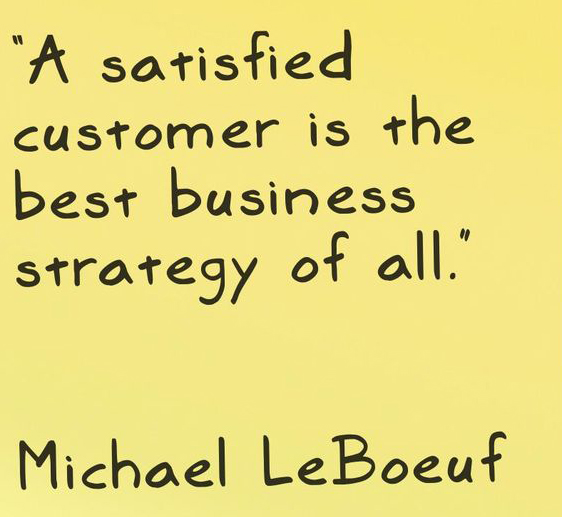 All Things Are Related To End Users
Universal Acceptance steering group
Founded in February 2015
Tasked with undertaking activities that will effectively promote the Universal Acceptance of all valid domain names and email addresses
Comprised of more than 120 companies (including Afilias, Apple, CNNIC, Go Daddy, Google, Microsoft, THNIC and others), governments and community groups
Benefits Of UA Adoption
There is a combined USD 9.8 billion annual opportunity coming from software systems working in harmony with the common Internet infrastructure. This is a conservative estimate. 
Support for IDNs, which allow domain names in all of the world’s languages, could bring 17 million additional new users online. These include users whose lack of local language services was previously a barrier to a complete online experience.
UA IN A NUTSHELL
Universal Acceptance (UA) ensures that all domain names and email addresses can be used by all Internet-enabled applications, devices and systems.
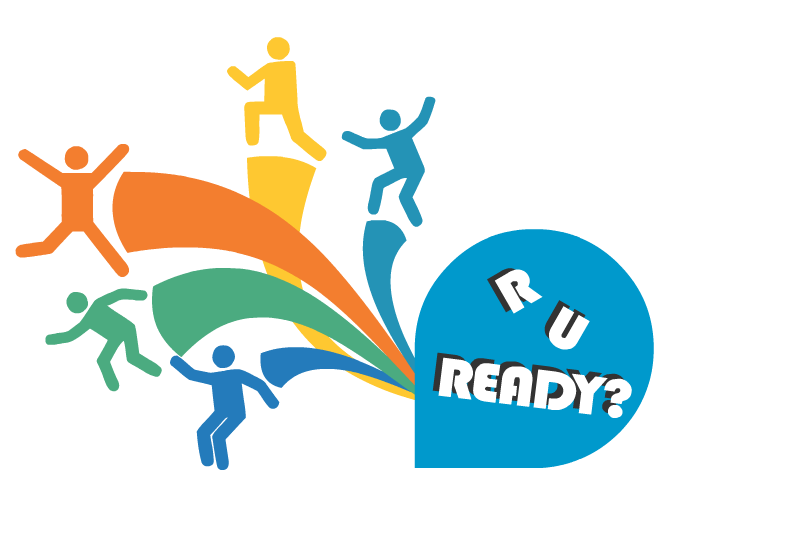 Is your system Ready For Opening Business to the Next Billion Internet Users
Targeted Systems
Ask yourself these questions:
Does it have a field for a domain name
Does it have a field for an email address
Does your software read | write a domain name from | to  file
Does your software read | write an email address  from | to file
Verbs of ua readiness
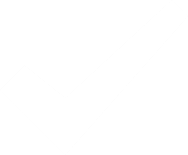 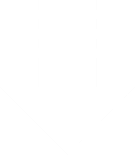 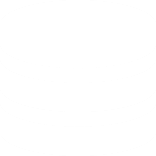 Store
Validate
Accept
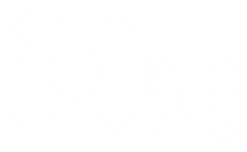 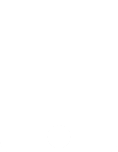 Process
Display
Verbs of ua readiness
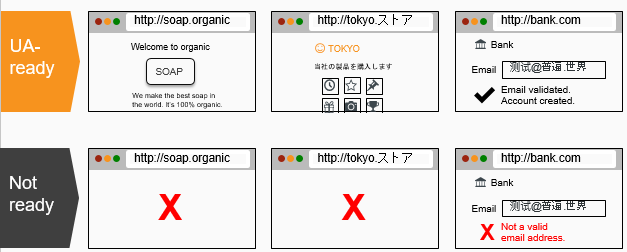 Summary
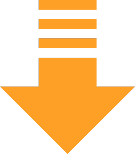 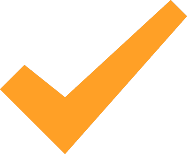 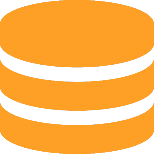 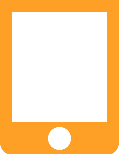 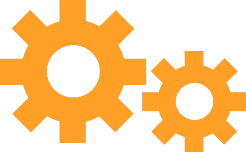 Display
Store
Accept
Validate
Process
Since the Unicode standard is continually expanding, check code points not defined when application / service was created – shouldn’t “break” user experience.
Use supported Unicode-enabled APIs
Use latest Internationalized Domain Names in Applications (IDNA) Protocol & Tables documents for Internationalized Domain Names (IDNs).
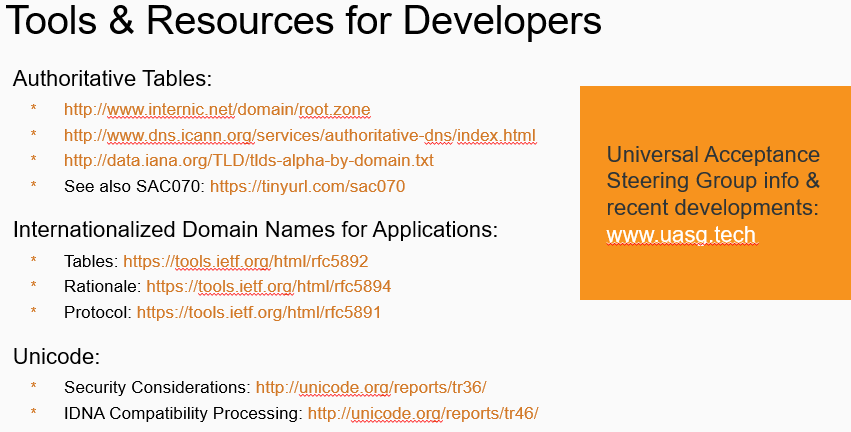 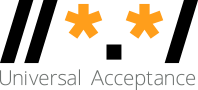 https://uasg.tech/
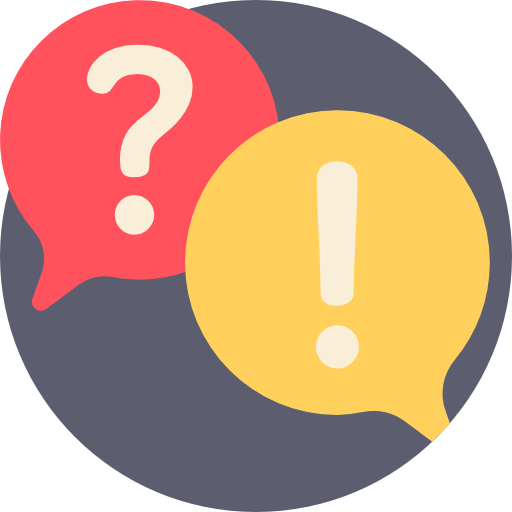 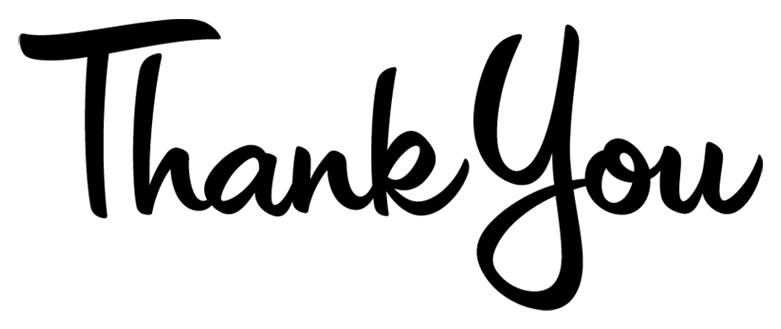